الصف : الأولالمادة : اللغة العربية الدرس : حرف النون
ن
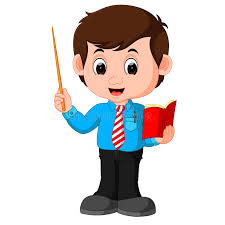 مخرجات التعلم
أن يقرأ التلميذ حرف النون قراءة صحيحة مع الحركات والمدود
أن يكتب حرف النون بأشكاله المختلفة
أن يميز الطالب حرف النون بين مجموعة من الحروف
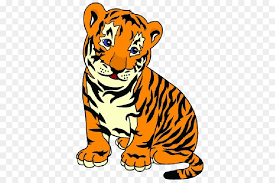 نمر
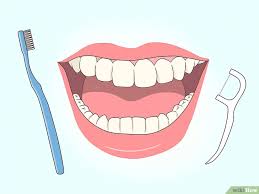 أسنان
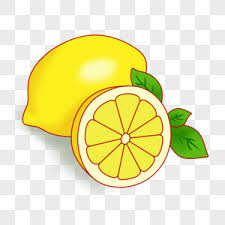 ليمون
تأمل حرف النون في الكلمات التالية
دج
نمر
ليمون
أسنان
نـ    ـنـ   ـن   ن
تأمل حرف النون مع المدود القصيرة
مع الكسرة
مع الضمة
مع الفتحة
نُ
نَ
نِ
ـــــَ   ـــــُ   ـــــِ
تأمل حرف النون مع المدود الطويلة
مع الواو
مع الألف
مع الياء
نا
نو
ني
نا   نو   ني
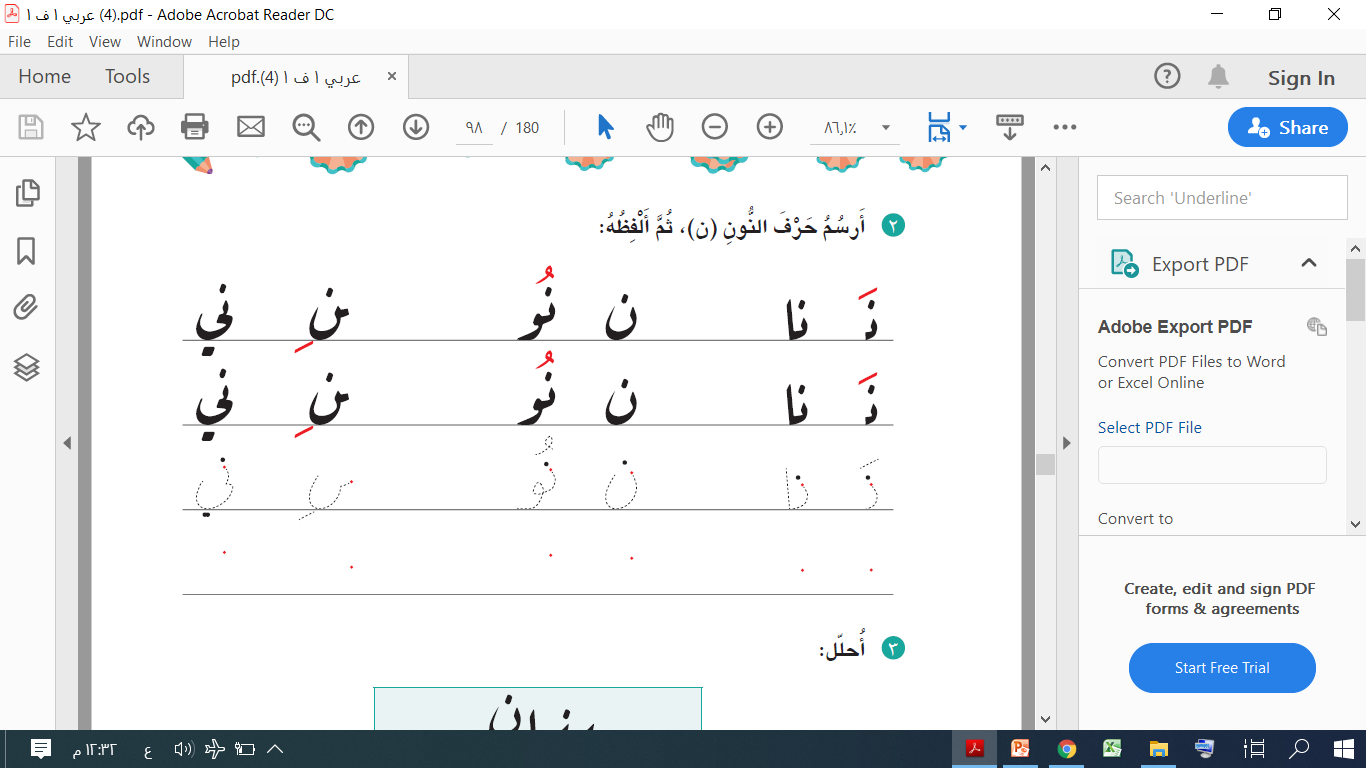 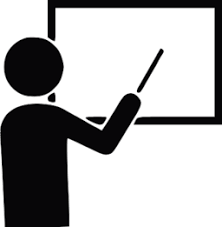 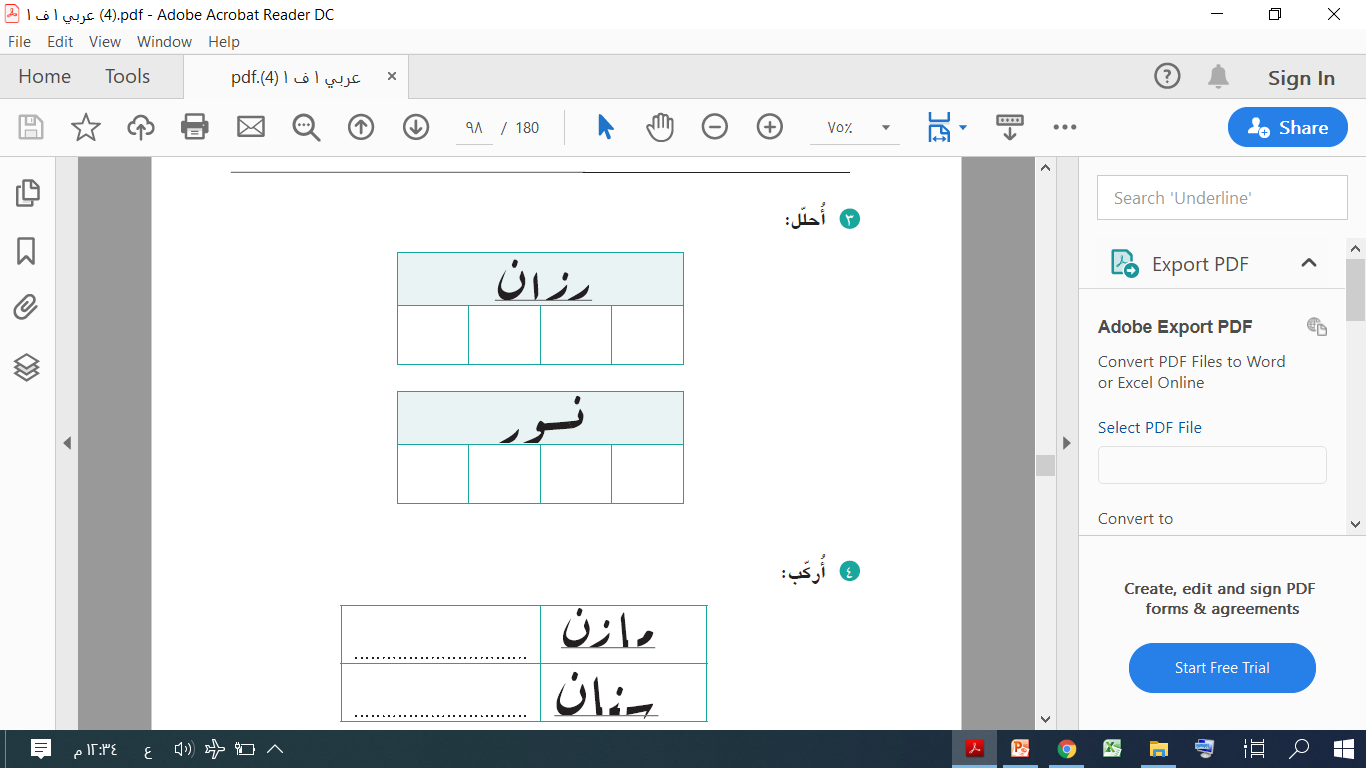 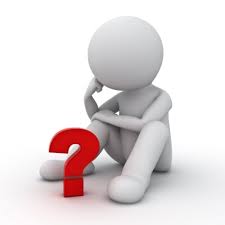 شكراً لحضوركم
شكراً لحسن استماعكم
تصميم    ساري العم
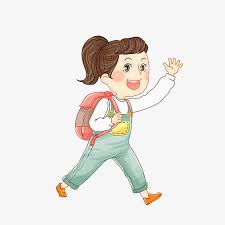